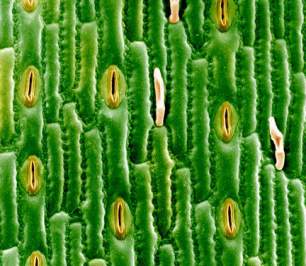 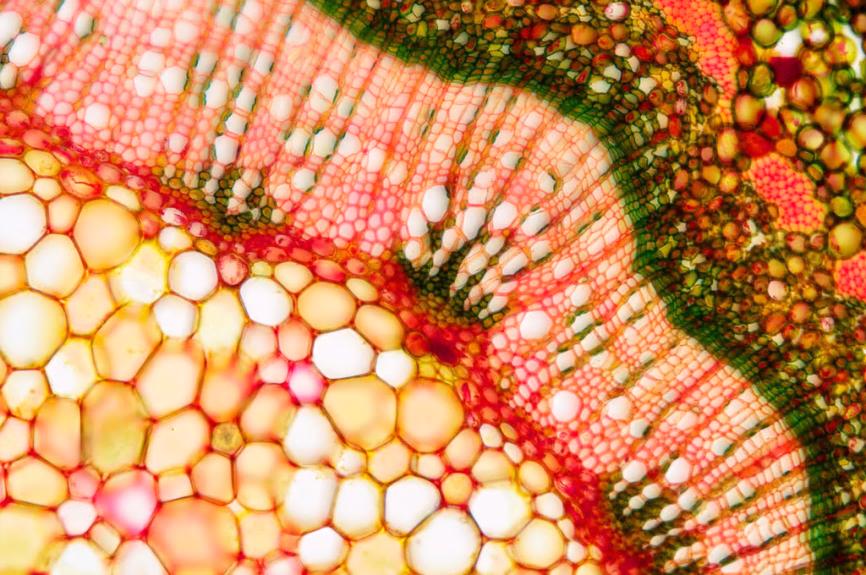 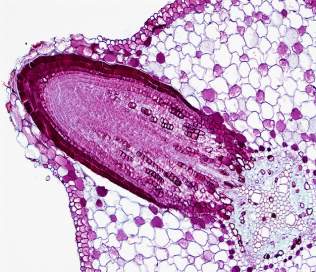 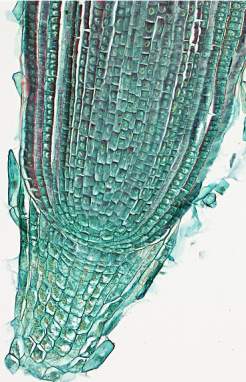 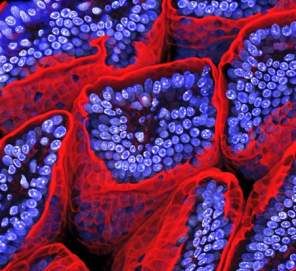 Cells
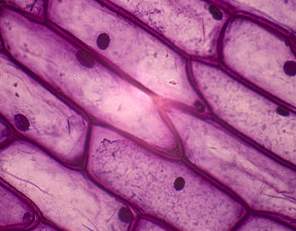 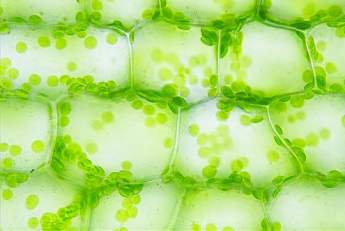 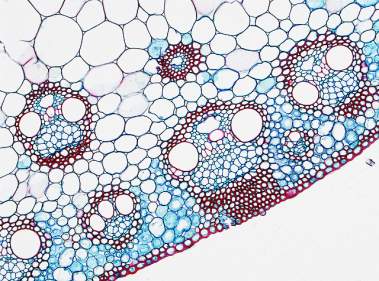 [Speaker Notes: Note: The hyperlink opens a YouTube video called Cosmic Zoom that is 8:00 minutes long. 
http://www.youtube.com/watch?v=VgfwCrKe_Fk]
What do these have in common?
Ostrich Egg
Paramecium
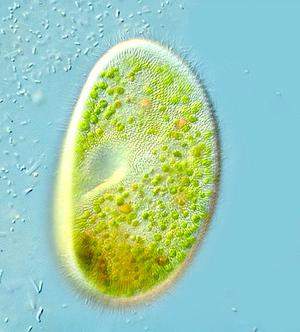 They are both cells!
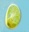 [Speaker Notes: Note: the paramecium pictured has been blown up, it is actually microscopic and to show this there is a tiny paramecium in the bottom left, not-to-scale size comparison
Animation on this slide: click to reveal the answer.]
Most cells are Microscopic
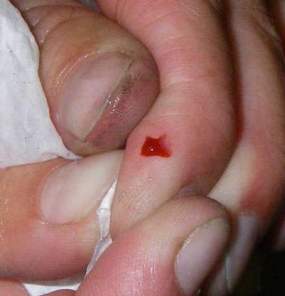 Looking at blood with our unaided eyes we cannot see the small cells 
that make up blood
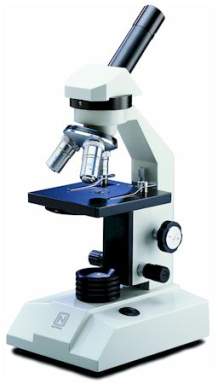 But with a microscope we can see 1500x magnification so everything looks 1500x bigger
Red Blood Cells
[Speaker Notes: Question: if we are looking through the microscope and use a 10x magnification how much bigger will what we look at be? 
Answer: ten times bigger]
Cells, A History
Robert Hooke
Robert Hooke, an English scientist  in 1665, was the first person to describe cells using a microscope
’sup
Looking at a thin slice of cork he was reminded of little rooms in a monastery so he named them cellula or small room in Latin  now called cells
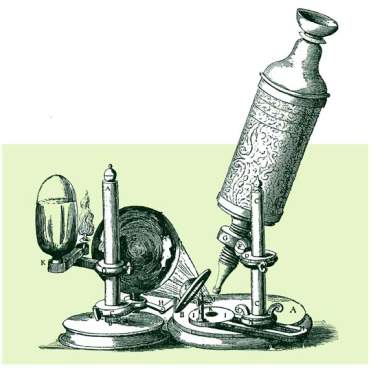 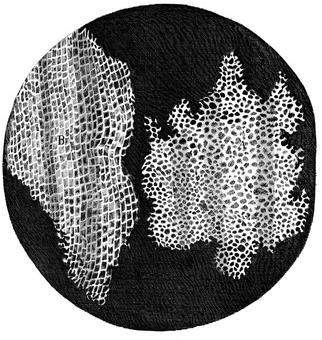 Monastery cellula:
His microscope
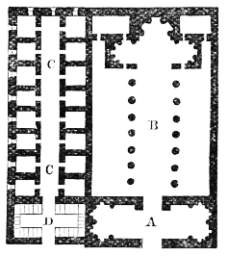 [Speaker Notes: Note: pictured on the bottom left is Robert Hooke’s microscope
Animation on this slide: Read first paragraph, then click to start and second paragraph and two images will appear (one is Robert Hooke’s first drawing of cells and second is an abbey floor plan just to give an example of the rooms he was thinking of)]
Cells – what are they?
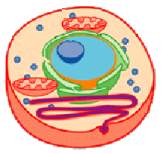 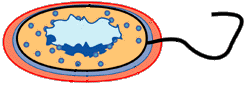 the smallest living biological structure
Cell Theory
All living things are made of cells
All cells must come from preexisting cells
The cell is the smallest living thing that can   perform all the functions of life
[Speaker Notes: Note: Cell theory applies to all cells
Cell Theory Criteria 1 includes living things that are composed of just one cell “unicellular organisms” and multicellular organisms]
3. The cell is the smallest living thing that can perform all the Functions of Life
All living things are composed of cells
All living things use energy
All living things respond to their environment
All living things grow
All living things reproduce
All living things adapt to their environment
All living things have different levels of 
       organization
[Speaker Notes: Note: every living thing can perform all 7 functions so in order for something to be classified as alive to must perform these 7 functions]
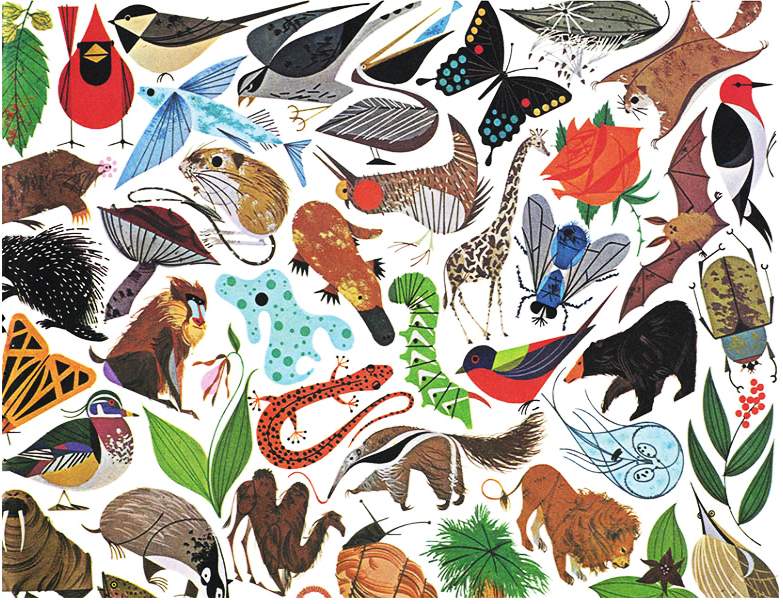 Since cells are the most basic unit of life that all organisms share, understanding them is the key to learning about life.
[Speaker Notes: Note: Animation on this slide. After sentence has been read, click to begin animation and picture will appear
All the organisms on this slide are made of cells. 
Question: Do larger organisms have bigger cells? 
Answer: No, they just have more cells.]
Cells are like a City
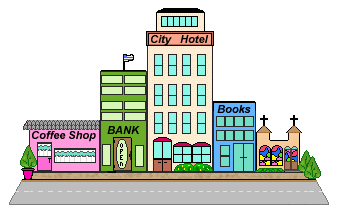 Cells have lots of different parts inside them that each do different jobs to keep the body functioning as a whole 
To help you learn about each 
part we are going to imagine 
the cell as a city
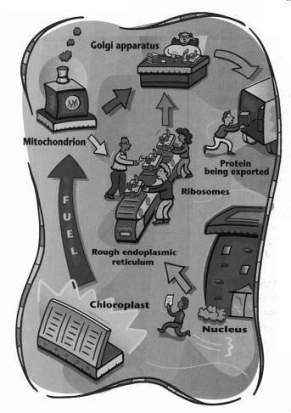 First, there are 2 Types of Cells
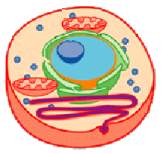 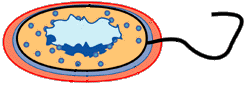 Eukaryotic
  eu    karyote
 true kernel“true nucleus”
Has membrane- bound organelles
Prokaryotic
  pro       karyote
 before  kernel
“before nucleus”
No membrane- bound organelles
[Speaker Notes: Note: karyote is derived from the Latin word meaning kernel and in the cellular sense means nucleus]
Let’s Compare the Two
[Speaker Notes: Note: Animation on this slide, click to reveal each line
Cellular respiration & photosynthesis will be explained later]
How did Eukaryotes come to be?
The most favored idea by biologists is the endosymbiotic theory:
The symbiosis (two organisms living 
	            together for mutual benefit)
of different prokaryotes where the larger prokaryote engulfs the smaller one and the smaller one continues to live and function within the larger host until eventually the smaller one can not live 
on its own
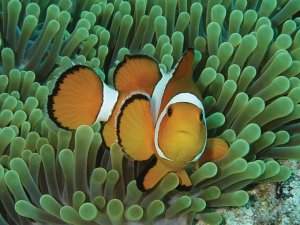 BFF 4ever!!1
In this symbiotic relationship, the clownfish feeds on small invertebrates that have the potential to harm the sea anemone, and the fecal matter from the clownfish provides nutrients to the sea anemone. The clownfish is additionally protected from predators by the anemone's stinging cells, to which the clownfish is immune.
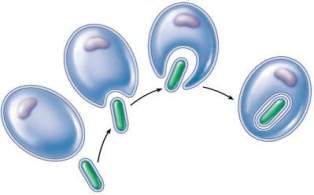 Two independent prokaryotes
Mutually 
living together
Let’s look at what makes up Eukaryotic Cells
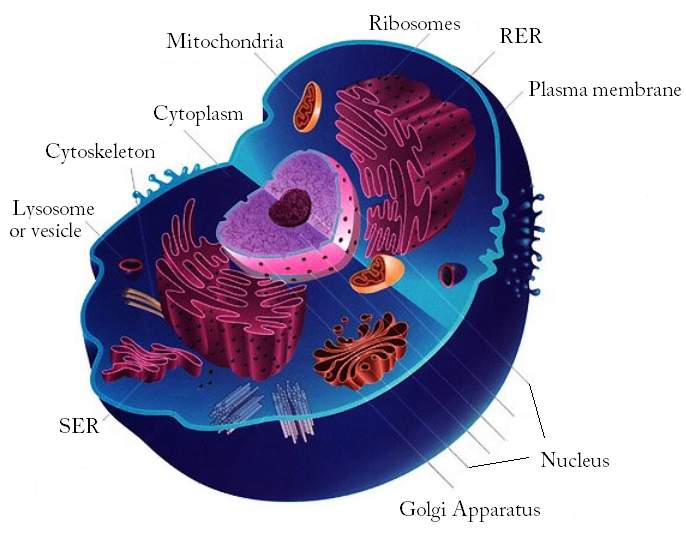 Plasma Membrane
Cells are full of fluids and organelles
To hold them together and keep them from leaking a plasma membrane surrounds the entire cell
Like a water balloon, the water inside is the cell’s contents held together by the plasma membrane balloon
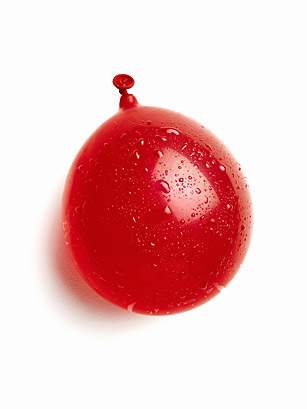 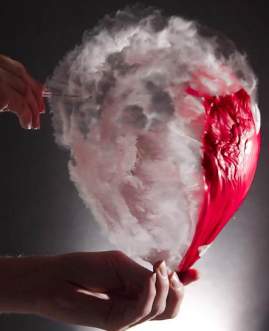 If the plasma membrane were to be damaged (pop!) the cell’s contents would spill out and the cell would die
Plasma Membrane
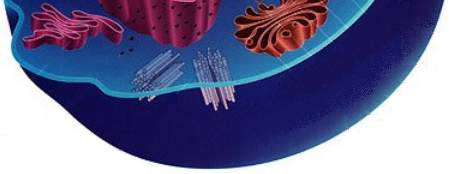 All cells have a plasma membrane
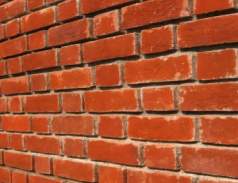 The plasma membrane forms the cell’s physical boundary and separates the cell from the environment
Like a wall surrounding  the city
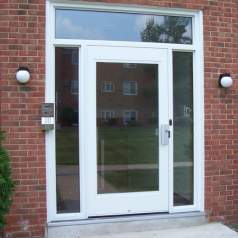 The plasma membrane regulates what enters and exits the cell – letting in nutrients and letting out waste
There are gates in the plasma membrane letting things in and out
Membrane receptors are proteins in 
the membrane that receive messages 
& signals from the environment to 
send to the nucleus
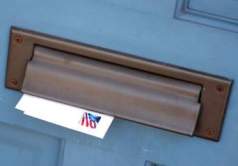 There are mail slots for messages to get through the plasma membrane
How do Plasma Membranes work?
The plasma membrane is made of a 
phospholipid bilayer
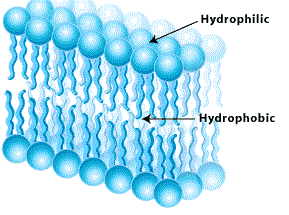 1st layer
A single Phospholipid
Hydrophilic 
(water loving) heads
H2O
2nd layer
&
Bi(2)layer
Hydrophobic 
(water fearing) tails
H2O
Outside Cell
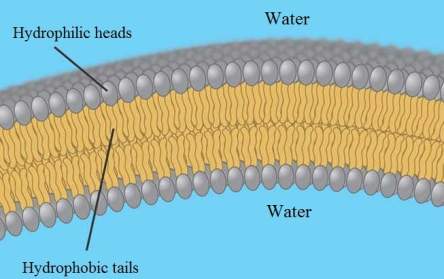 The phospholipid bilayer forms a membrane around the entire cell
like a water balloon
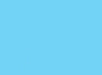 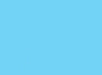 Inside Cell
[Speaker Notes: Note: animation on this slide, each click makes the picture appear three clicks total
Not shown on the slide are protein channels that serve as the “gates” & “mail slots”]
Cytoplasm
Refers to the contents
inside cells 

Consists of three things:
1. Cytosol - gel like fluid that holds the contents inside the cell in place
Plasma Membrane
2. Organelles
3. Cytoskeleton
[Speaker Notes: Add in burst balloon pic?]
Cytosol
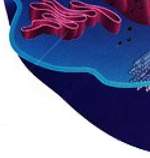 Gel-like fluid that fills up the cell and holds the organelles in place
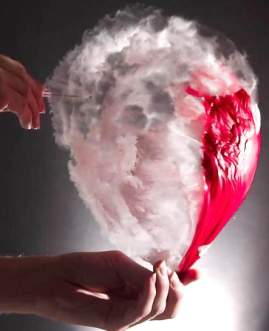 Like a water balloon, the cell membrane is the balloon and the cytosol is the liquid inside
Cytoplasm
Refers to the contents
inside cells 

Consists of three things:
1. Cytosol
2. Organelles - “little organs”
3. Cytoskeleton
Organelles: Specialized subunits within cells that perform specific functions
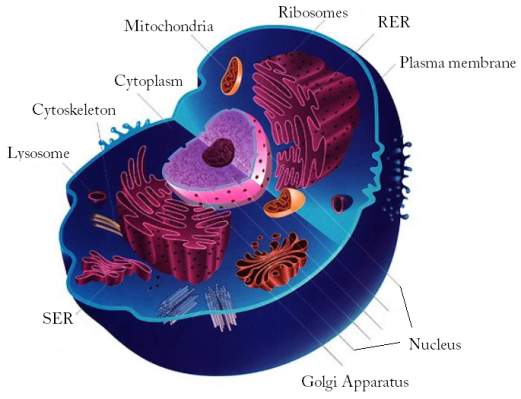 “little organs”
So if the cell is like a city, organelles are the different buildings inside the city
doing different jobs
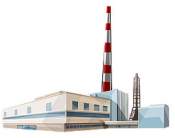 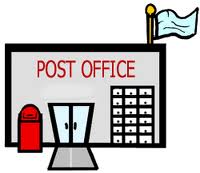 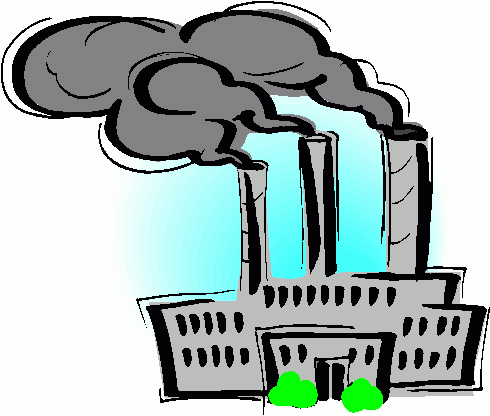 Remember!
Eukaryotic cells have 
                  membrane-bound organelles
These organelles are surrounded by a membrane similar to the plasma membrane

This gives eukaryotes compartmentalization – 
an isolated space for each organelle to work in peace
This is what makes eukaryotic 
organization complex
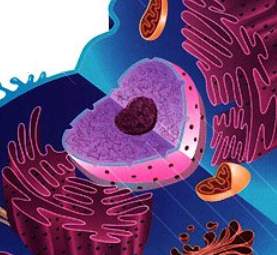 Cell Nucleus
The Nucleus is a spherical membrane- bound organelle that holds the 
cell’s genetic material (or DNA)
The Nucleus is surrounded by a membrane called the nuclear envelope that isolates and protects cell’s DNA
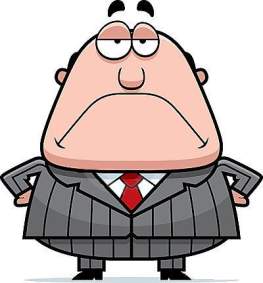 The nucleus is like the city mayor – he is in charge of the cell city and tells the organelles what to do and has all the important information (the DNA)
[Speaker Notes: Note: in the picture the nuclear envelope is pink and the nuclear pores are the dark holes
RNA will be in the next slide.]
"Central Dogma of Biology"
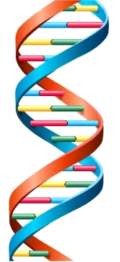 DNA
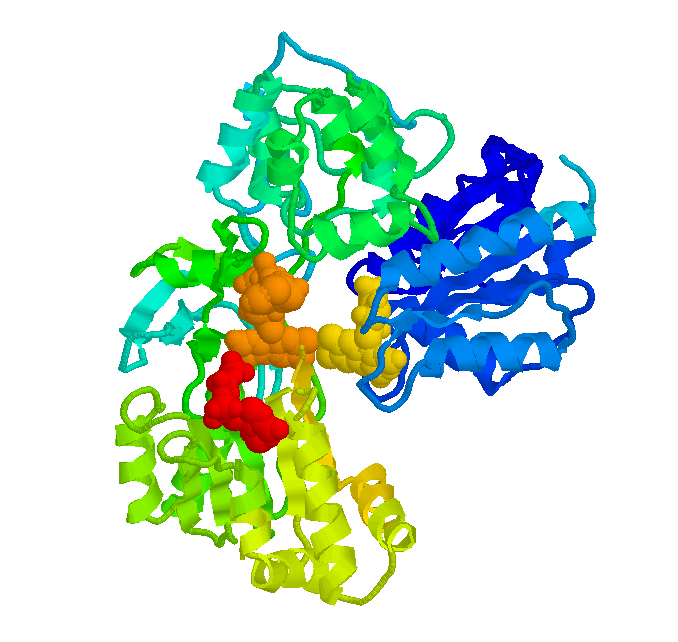 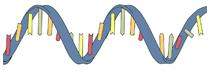 RNA
transcribed
proteins
translated
DNA in the nucleus is transcribed into RNA & RNA is sent out into the cytosol to be translated into protein molecules
[Speaker Notes: Note: “Central Dogma of Biology” links to an awesome YouTube clip that is 3:02 minutes, there is narration so turn up the volume. 
To help students understand the central dogma, compare DNA to blueprints for the entire body, now we don’t need to copy all the blueprints (remember DNA is 6 feet long) just a small section of DNA or a single “page” with the instructions for the protein. So the DNA is copied or transcribed into RNA, the instructions to make the protein. – explanation finished on next slide
*To help students remember “transcription” is DNA to RNA, and “translation” is RNA to proteins, remind them first DNA is copied to RNA this happens before the RNA is made into proteins, and looking at the two both start with TRANS but C comes before L in the alphabet, so transCription happens before transLation.]
Nucleolus
Dense region in nucleus where DNA is transcribed into RNA 
It is visibly darker than the rest of the nucleus interior which is full of chromatin
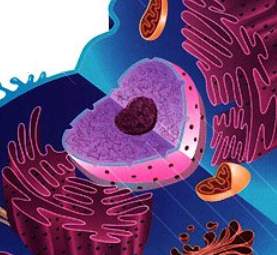 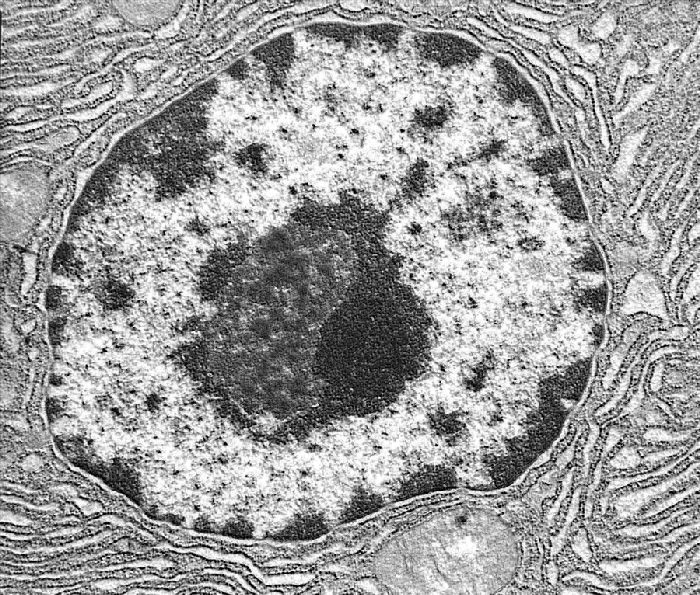 Chromatin
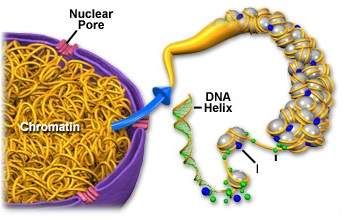 Strands of DNA that are folded, or condensed to save space – every human cell has 6 feet of DNA!
[Speaker Notes: Note: To help students understand why DNA is folded into chromatin, use a piece of string that is six feet long and ask them what is the best way to arrange the string so that it takes up the least amount of space but also isn’t a tangled mess. We get chromatin. The DNA is carefully wrapped around proteins (histones) and folded to form a chromosome. Remember, cells are microscopic so there isn’t a lot of space to begin with.]
A photomicrograph of a nucleus from an electron microscope
You can see the nuclear pores along the edge of the nuclear membrane
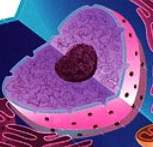 The RNA leaves the nucleus through the nuclear pores to go to the factories that make proteins
Transcription of DNA happens in the nucleus and translation of RNA into proteins happens in the cytosol.
[Speaker Notes: The RNA then leaves the nucleus through the nuclear pores to go to the machines that can read the instructions and begin making the proteins – a process called translation
Transcription of DNA happens in the nucleus and translation of RNA into proteins happens in the cytosol. 

Note: a photomicrograph is a photograph taken through a microscope]
Ribosomes
non-membrane-bound organelle
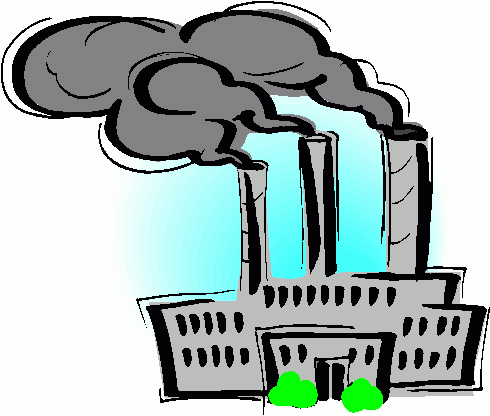 The factories of the cell that translate RNA to make proteins
Ribosomes can be free floating in the cytosol (bottom yellow arrow) or bound to an organelle called the Endoplasmic Reticulum (top arrow)
Ribosome
Newly transcribed protein
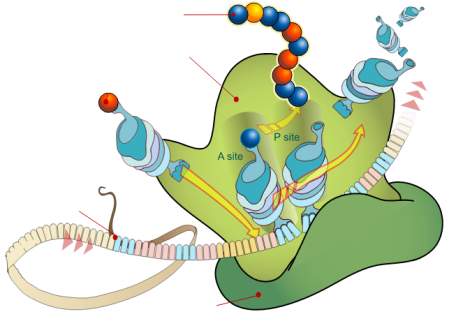 There are over 2 million different proteins in the human body each doing a different job within our cells and ribosomes make them all
Large ribosome subunit
RNA
Small ribosome subunit
Endoplasmic Reticulum
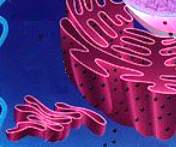 The ER is a membrane-bound bunch of interconnected tubes with two types:
Rough ER (top arrow) is studded with ribosomes making it appear bumpy & is always located next to the nucleus
Smooth ER 
(bottom arrow)
 has no ribosomes
 and appears smooth
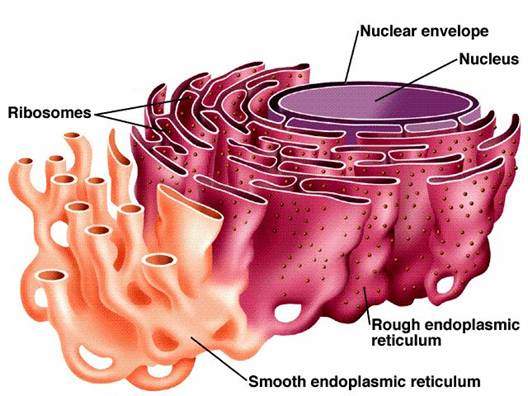 The ribosomes on the RER make proteins that need  modification done by the ER (hence, their close location on the RER’s membrane)
Golgi Apparatus
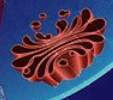 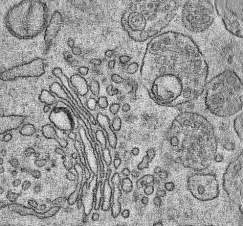 a membrane-bound organelle
Also called Golgi Body or Golgi complex
The Golgi is a collection of sac-like folded membranes
Processes, modifies, and packages proteins for transport within the cell or to other cells
The Golgi apparatus is like the post office where finished goods are packaged and distributed out into the cell
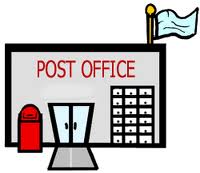 Mitochondria
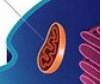 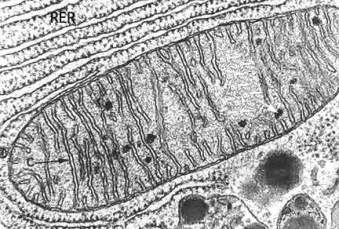 a membrane-bound organelle
Mitochondria are the power houses of the cells
or the power plant in a city
ATP
ATP
ATP
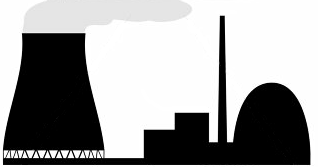 ATP
Breaks down food into ATP
			- the energy currency of cells
Mitochondria converts chemical energy stored  in food into ATP
- the energy currency of cells
Lysosomes
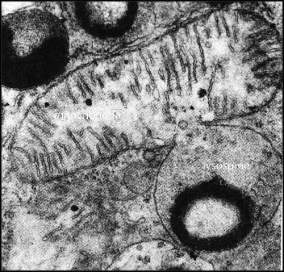 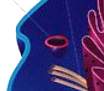 Mitochondria
a membrane-bound organelle
Lysosome
Small circular membrane-bound organelles filled with proteins that digest other molecules and breakdown wastes 

Lysosomes are like a garbage disposal or garbage truck 
    breaking down waste molecules  
    or even whole organelles
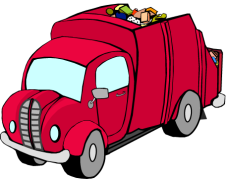 Vesicles
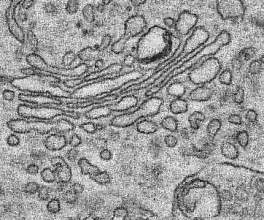 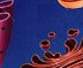 Golgi
not an organelle but are membrane-bound
Small membrane-bound sacs
    that carry things for transport across the cell

Vesicles are like packages, they pinch off of the Golgi, full of the final products and are sent off to their final destination
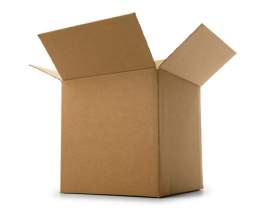 Cytoplasm
Refers to the contents
inside cells 

Consists of three things:
1. Cytosol
2. Organelles
3. Cytoskeleton - the protein 
     skeleton of cells
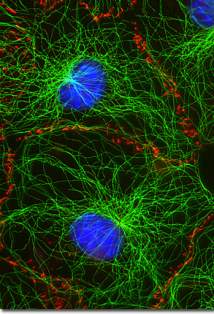 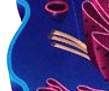 Cytoskeleton
The cytoskeleton is a vast protein network of different tubes (“microtubules”) that support the cell’s shape like your skeleton

The cytoskeleton also serves as roads for organelles and vesicles to move along
In this colored image of two cells:
blue is the nucleus 
red is the plasma membrane
green is the cytoskeleton holding the cell’s shape
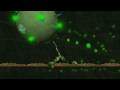 the Cytoskeleton Highway
[Speaker Notes: Note: Link to a YouTube video of vesicles traveling along the cytoskeleton, the clip is 2:25 minutes long.The vesicles are bright, neon green and you can see the cytoskeleton as a dark green crisscrossing in the background. There is no narration so sound is optional. What is carrying the vesicles and moving them along the cytoskeleton are proteins called dynein & kinesin. 

Note: the cytoskeleton isn’t often shown in pictures of eukaryotic cells because they would cover everything up, crisscrossing everywhere]
Centrioles
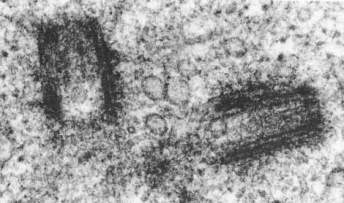 a non-membrane-bound organelle
Found in most eukaryotic cells but not in most plants and fungi
3
Microtubule triplet
2
1
Centrioles are cylindrical shaped and always come in pairs that sit at a 90° angle to each other
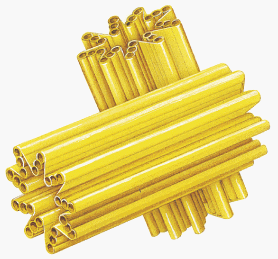 90°
1
They are made up of  9 microtubule triplets
2
9
3
8
4
& organize the cytoskeleton during cellular division
5
7
6
[Speaker Notes: Found in most eukaryotic cells not in most plants and fungi]
Eukaryotic Animal Cell Review
ribosomes
RER
mitochondria
plasma membrane
cytoplasm
cytoskeleton
lysosome
vesicles
SER
nucleus
golgi apparatus
centrioles
[Speaker Notes: Note: The cytoskeleton isn’t completely shown in this picture just a small portion & the ribosome arrow is points only to RER ribosomes not to free floating ribosomes so ask the students where else can you find ribosomes.
Have the students identify each organelle and another student state its function. Starting with Mitochondria at the top left, and work your way down along the left side. Click to reveal the answer. [mitochondria, cytosol, cytoskeleton, lysosome, smooth endoplasmic reticulum, centrioles, golgi apparatus, nucleus, vesicles, plasma membrane, rough endoplasmic reticulum, and ribosomes]]
Prokaryotic Cell
All bacteria are prokaryotes
Prokaryotic cells have no membrane-bound organelles
So the genetic material and ribosomes just float around
Prokaryotic cells often have appendages 
Flagella – a tail that whips back and forth for movement
Pili – which help prokaryotic cells hold onto other surfaces
[Speaker Notes: Question: Since prokaryotic cells have no membrane-bound organelles list the organelles missing in prokaryotic cells that eukaryotic cells would have. [could back up a slide to let students see a diagram of a eukaryotic cell]
Answer: Prokaryotic cells have no nucleus, golgi apparatus, SER, RER, mitochondria, lysosomes, vesicles (not an organelle but is membrane-bound), & chloroplasts (covered next)]
Prokaryote
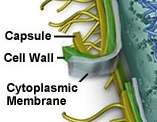 Prokaryotic cell’s plasma 
membranes are called 
cytoplasmic membranes
Prokaryotes have three coverings: 
Cytoplasmic membrane
     Cell wall
          Capsule
Flagella
Pili
Prokaryote
appendages bud off of the capsule
Cell Types
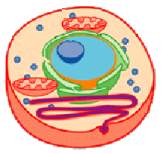 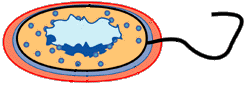 &
Prokaryotic Cell
Eukaryotic Cell
The eukaryotic cell we have been learning about was an animal eukaryotic cell – now let’s look at a plant eukaryotic cell
Animal Cell
Plant Cell
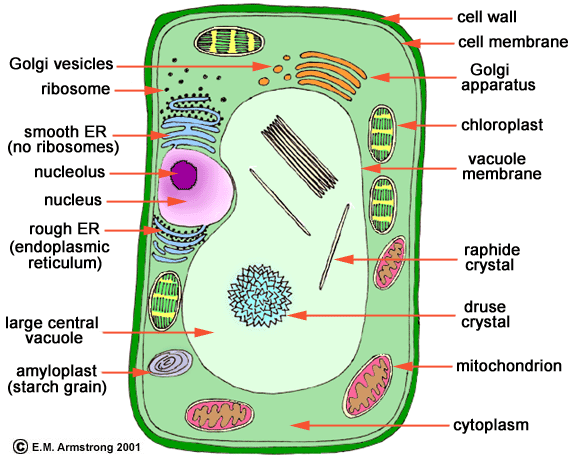 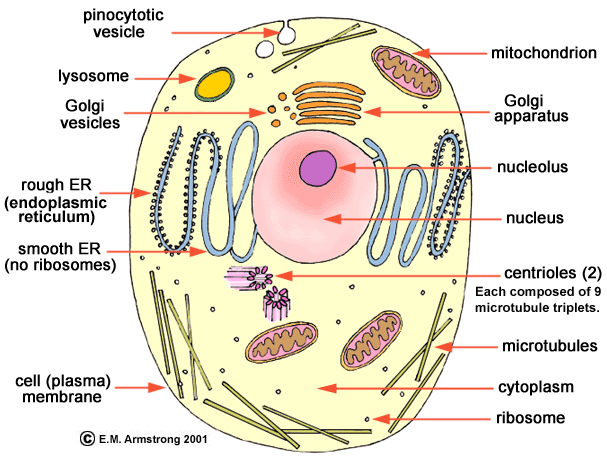 The Difference between Animal & Plant  Cells
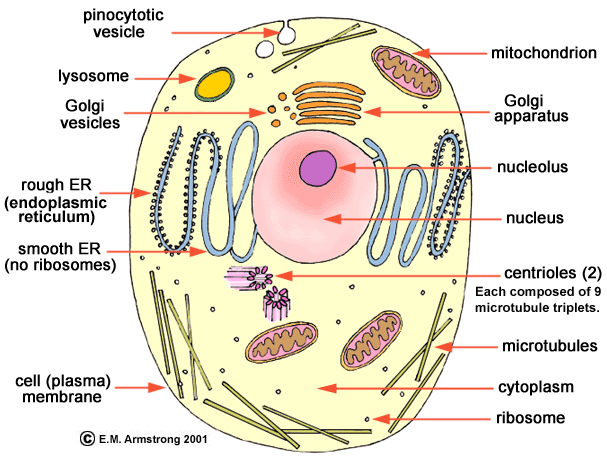 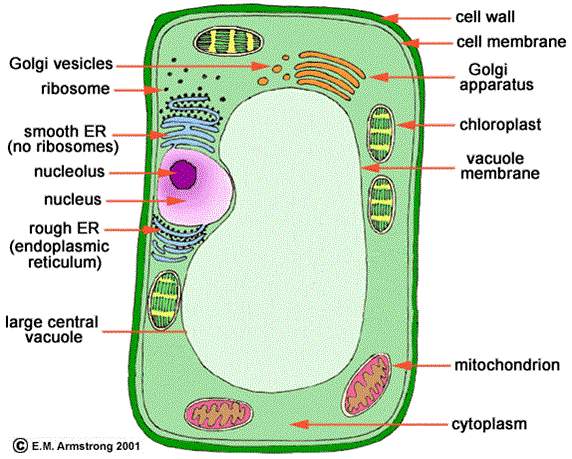 [Speaker Notes: Note: Animation on this slide, Animal Cell will be there first. Click and the Plant Cell will appear
Click and circles will appear to highlight the differences in plant cells – there are four yellow circles total so click four times.]
Plant Cells
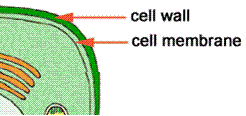 Cell Wall
Remember: all cells have a plasma membrane
All plant cells have a plasma membrane and a Cell Wall
The cell wall is the outermost barrier
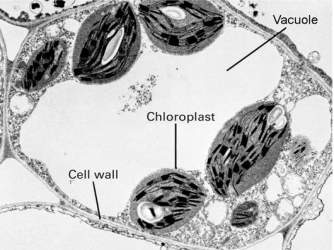 Plasma Membrane
Cell Wall
Why do plants need a cell wall?
The cell wall is sturdy and rigid 
giving plant cells additional 
stability & holds the cell’s shape
Plant cell
[Speaker Notes: Remember: Prokaryotic cells and plant cells BOTH have cell walls]
Plant Cells
Chloroplast
a membrane-bound organelle
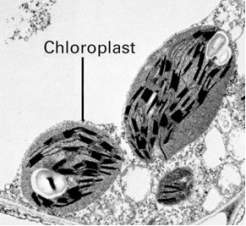 Chloroplasts are found in all plant cells and some bacteria
Chloroplasts are how plants 
convert solar energy into sugar
a process called photosynthesis
Mitochondria work in the opposite direction taking up 
O2 + sugar to make CO2 + H2O
taken up to make
O2 + sugar
CO2 + H2O
[Speaker Notes: Note: Mitochondria are in both animal and plant cells]
Vacuole
Plant Cells
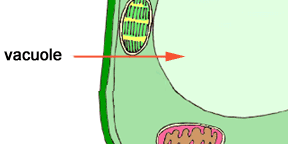 a membrane-bound organelle
The vacuole has a membrane called the vacuole membrane
Stores fluids which gives the plant its’ height & when plants are dehydrated the vacuole is less full causing plants to wilt
The vacuole fluid is composed of  water, salts, proteins, carbohydrates, and some raphide crystals & druse crystals
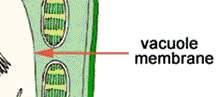 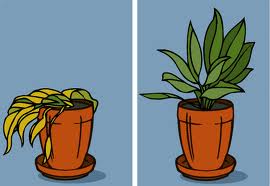 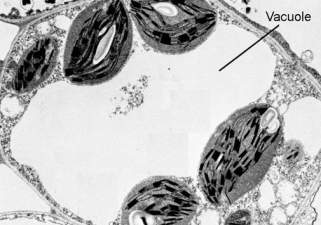 [Speaker Notes: Note: the vacuole in plant cells keeps the plant’s height through turgor pressure
The crystals protect the plant – raphide crystals kill bacteria and druse crystals are thought to keep animals from eating the plants by being poisonous
There are no lysosomes in plant cells because the enzymes that break down wastes are already in the vacuole]
Eukaryotic Plant Cell Review
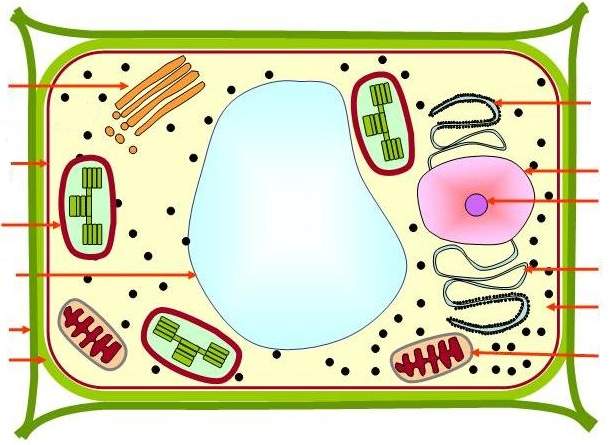 Golgi
RER
Cell membrane
Nucleus
Nucleolus
Chloroplast
SER
Vacuole
Cytosol
next cell’s cell wall
Mitochondria
Cell wall
[Speaker Notes: Note: the arrow pointing to the nucleus looks as if it is pointing to the nuclear membrane so either answer would work
Also, the cell membrane and cell wall maybe confusing, the darker green cell wall is the neighboring cell’s cell wall touching the cell’s cell wall (lighter green) and the cell membrane/plasma membrane is magenta
This diagram of the plant cell is different than the ones used earlier to try and expose students to different diagrams so that they learn to identify the organelles not just memorize a specific diagram]
Cell Specialization
Not all the cells in your body are the same

When cells have different organelles and make different proteins they can do different things or have specific functions
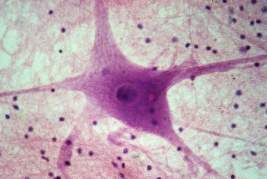 Neuron  (brain) cell
In this case - 
the neuron is specialized to send messages very quickly & the muscle cells are specialized for contraction to move your muscles
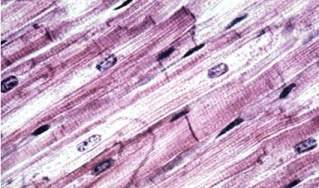 Both cells have the same DNA but their specialization makes them look different
Muscle cells
When specialized cells are grouped together they form tissues
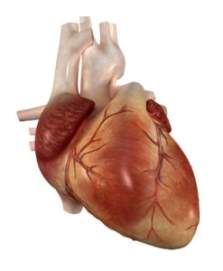 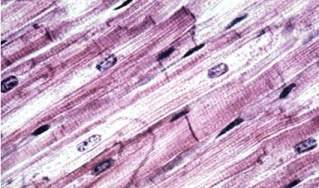 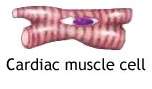 Different tissues can work together and form an organ
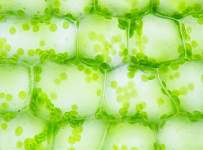 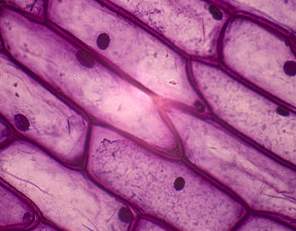 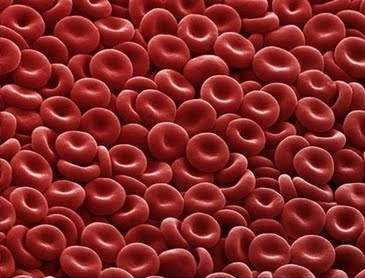 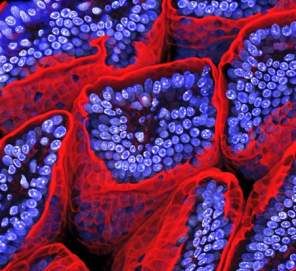 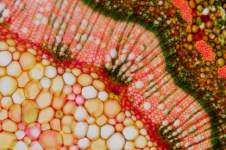 Why should I learn about cells?
Cells are crucial to understanding organisms as a whole. If the cells are not working properly the whole body will be affected.
You will learn about cells again & again in college - microbiology, organic chemistry, biochemistry,  physiology, histology, immunology, etc.
Want to go into the health care profession? 
You must understand how the cells 
work in order to understand how 
disease and treatments work!